Formal Verification of SSA-Based Optimizations for LLVM
Jianzhou Zhao, Santosh Nagarakatte, Milo M. K. Martin, Steve Zdancewic
Presented by “group” 23: Yu Wang
Background & Motivation
Test case(simulation)-based testing – not convincing.
	- There is always one more edge case.
	- Serious bugs have been found in GCC and LLVM.
	- Are there no more? 
Formal verification provides a proof if a program is correct (or a counterexample if not).
Background & Motivation
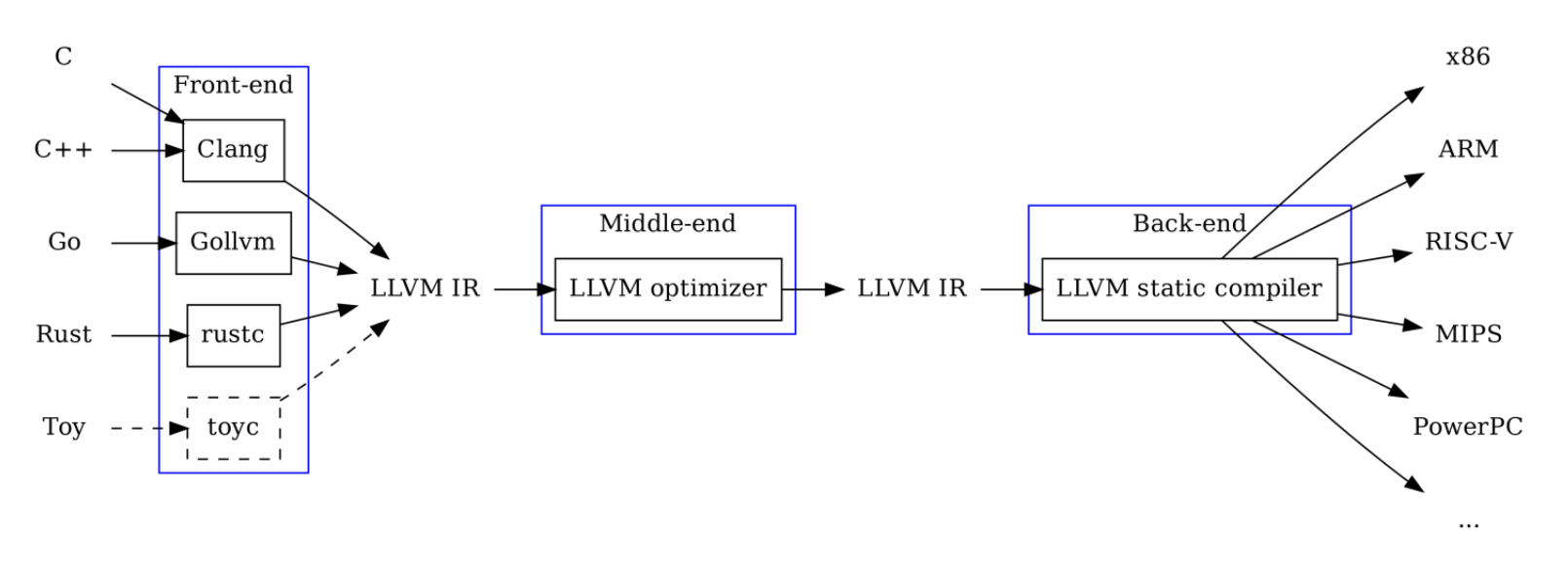 conservative => usually safe
aggressive => dangerous
Image source: https://www.alibabacloud.com/blog/compilation-optimization-llvm-code-generation-technology-details-and-its-application-in-databases_598408
[Speaker Notes: Few bugs have been found in the frontend]
Source of Bugs
……
LLVM Code
LLVM IR
LLVM Code
(Hopefully) LLVM IR
LLVM Code
safe
safe
not safe
not safe
safe?
LLVM was not designed with verification in mind!
[Speaker Notes: Allowed to break SSA during optimization. HW2.]
Verifying an Optimization Pass
Safety property:
The optimized code is well-formed SSA.
The transformed program refines the original program. The original behaviors include all the transformed behaviors.
Tools:
Coq proof assistant.
Vminus – a formal/mathematical/logical encoding of LLVM that coq can reason with.
Idea: rewrite the pass in Vminus and verify it with coq.
Verifying an Optimization Pass
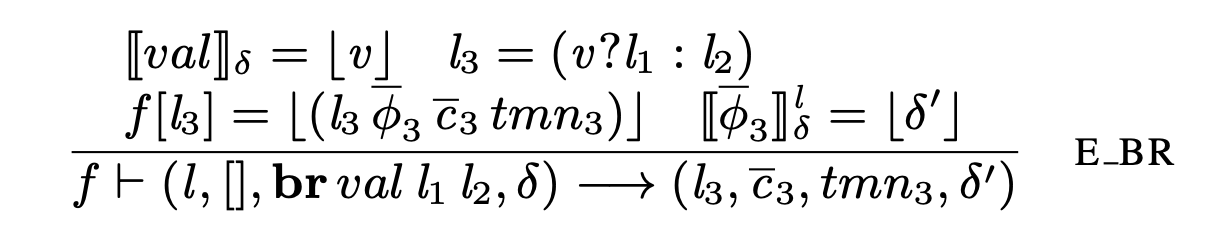 Source of Bugs
……
LLVM Code
LLVM IR
LLVM Code
(Hopefully) LLVM IR
LLVM Code
safe
safe
not safe
not safe
safe?
LLVM was not designed with verification in mind!
Example: Variable Substitution
Verifying (Rewriting) mem2reg
Verifying (Rewriting) mem2reg
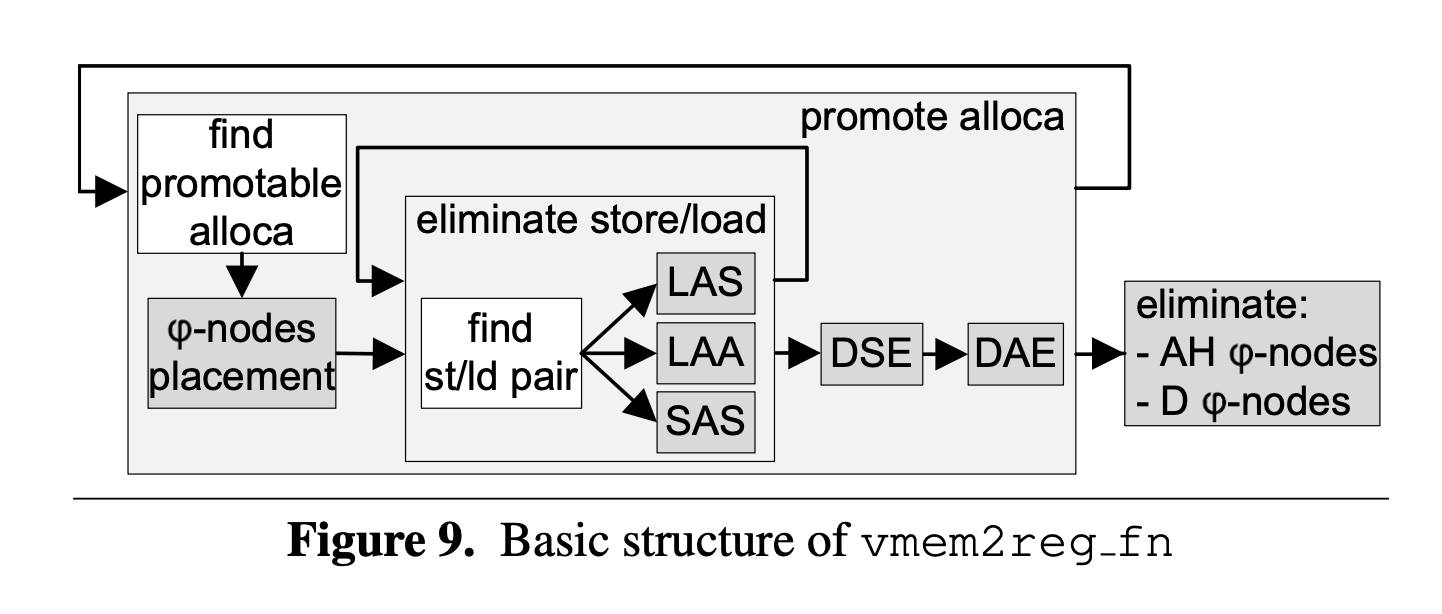 Verifying (Rewriting) mem2reg
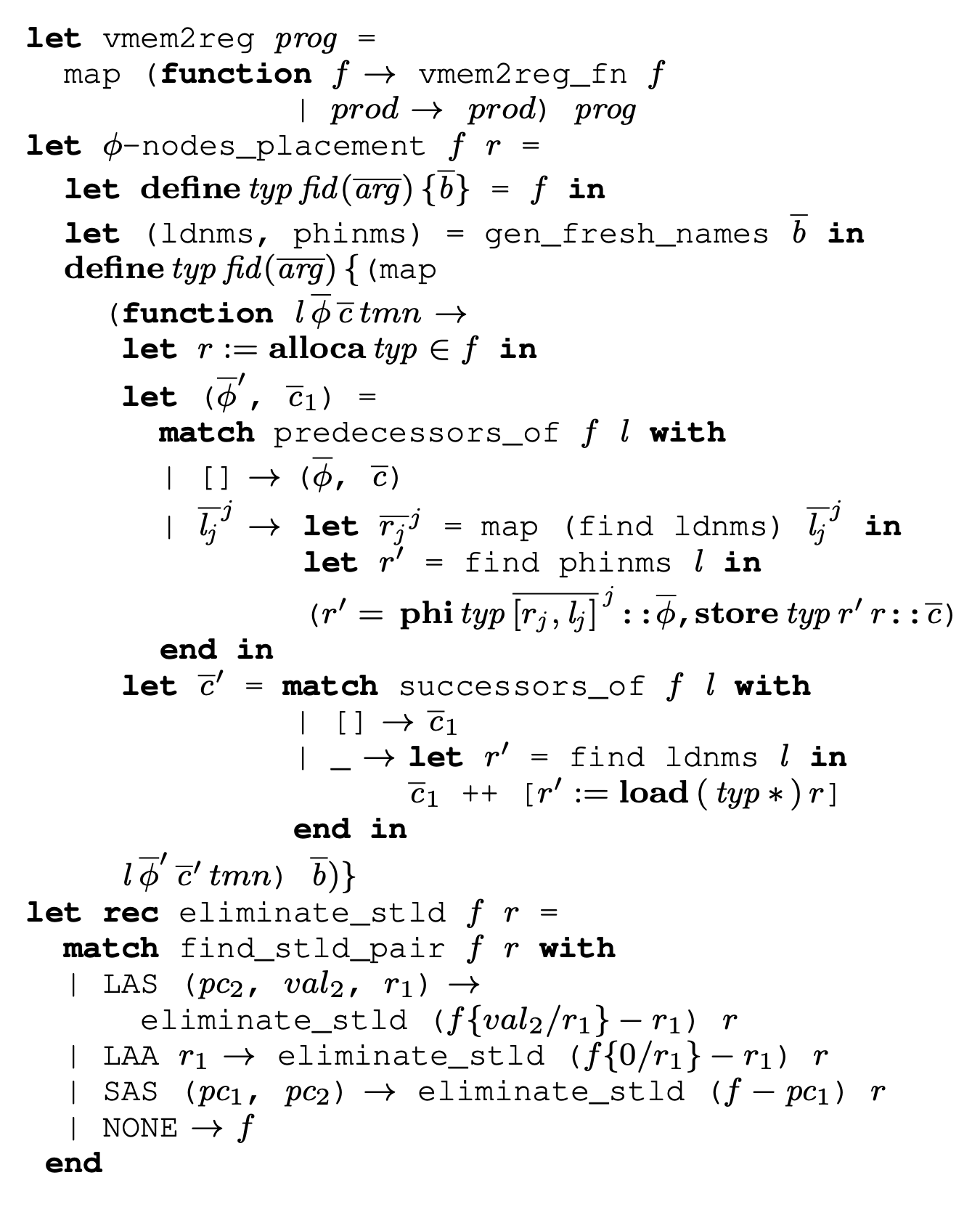 Results and Impact
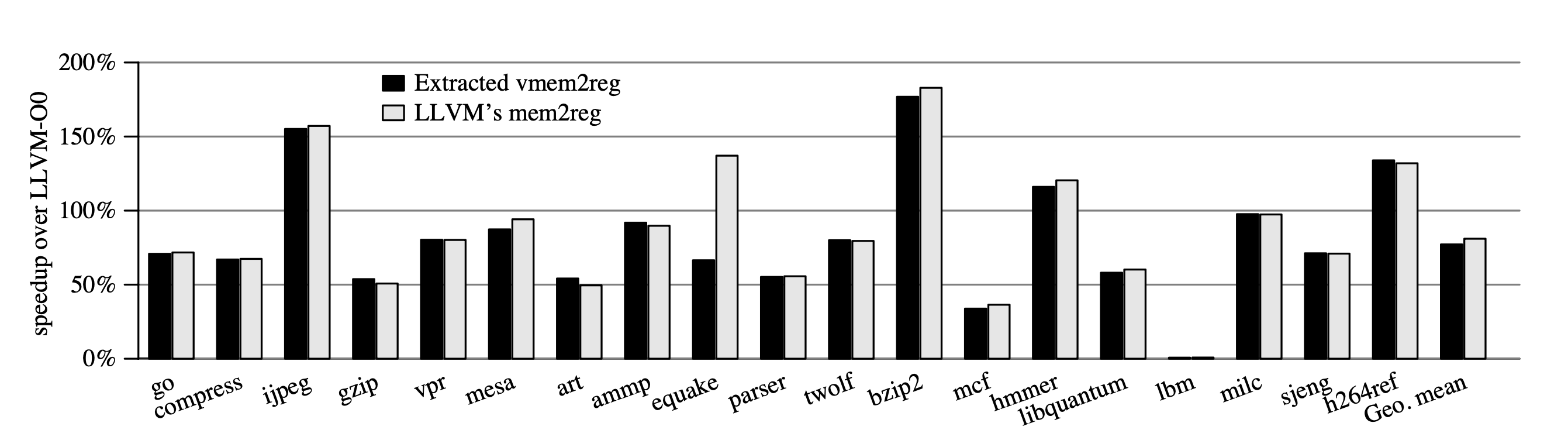 Verified (rewritten) code is correct and just as efficient
Same approach can be used on other optimization passes
Possible improvement: a more readable logical language than Vminus?
Questions